«Особенности адаптации детей раннего возраста к условиям дошкольного учреждения»
Воспитатель 1 младшей группы «Снежинки»
Зорькина Оксана Юрьевна
Адаптация - (от лат. Аdaption) - «приспособление»
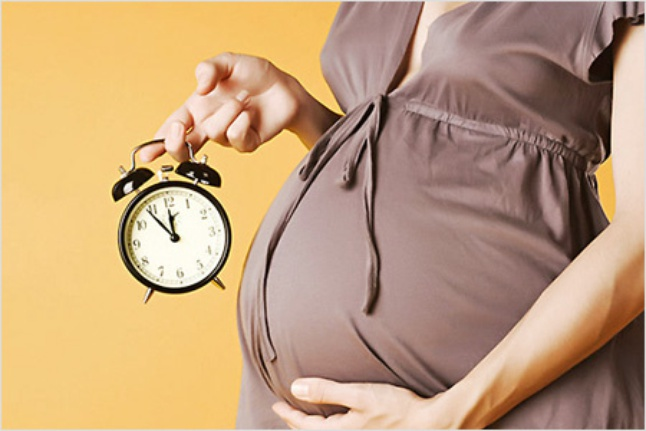 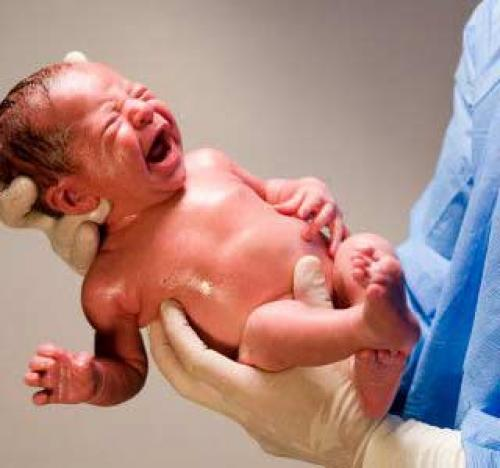 Адаптация – нагрузка  информационная, психологическая, физиологическая
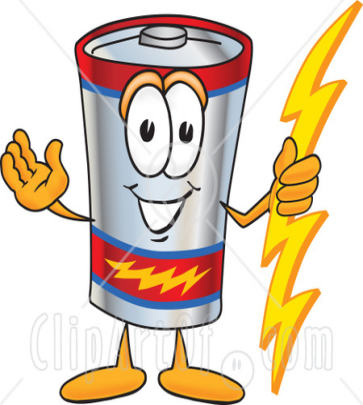 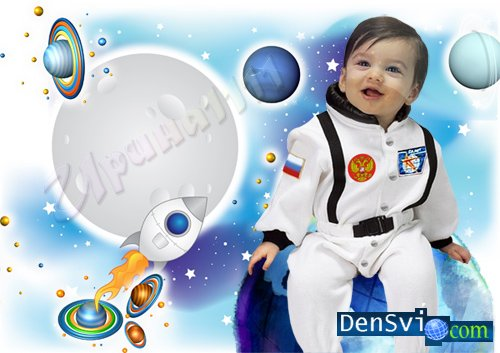 Режим дня
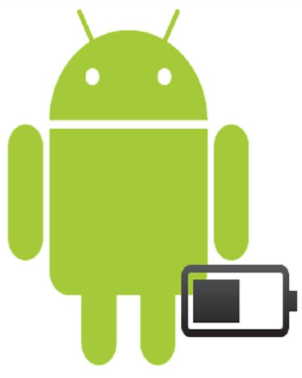 Питание
Дневной сон
Прогулки
Общение со взрослыми
Опыт расставания с мамой
Общение с детьми
Навыки самообслуживания
Новая среда для иммунитета
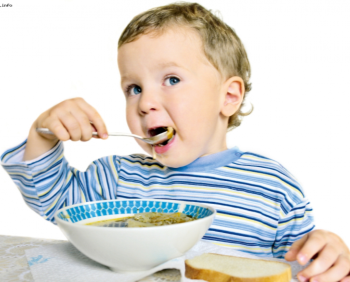 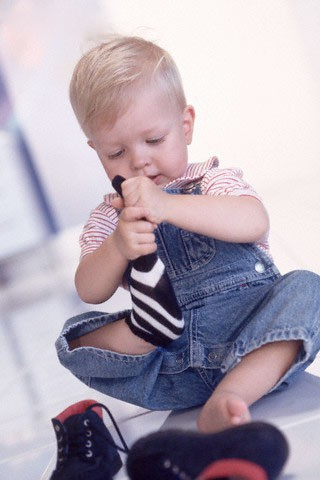 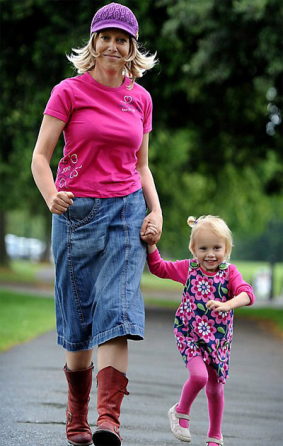 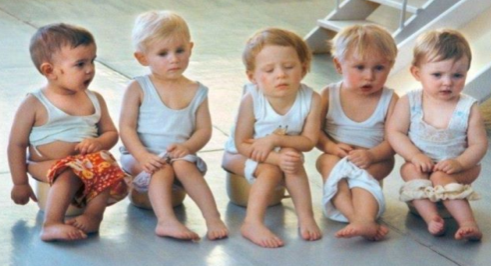 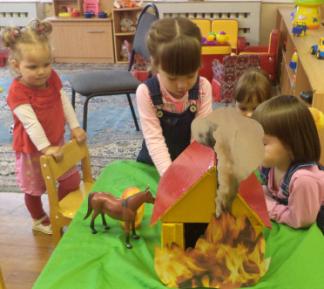 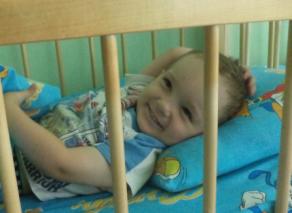 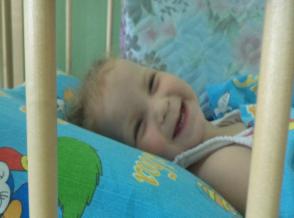 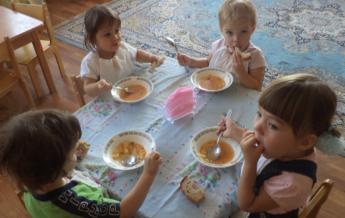 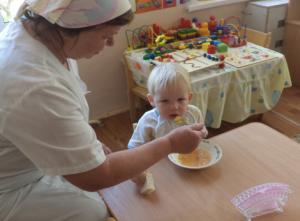 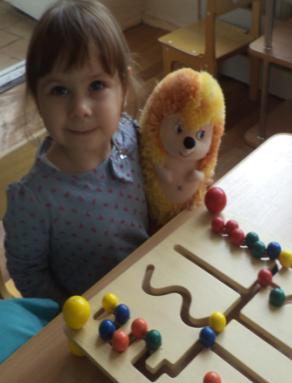 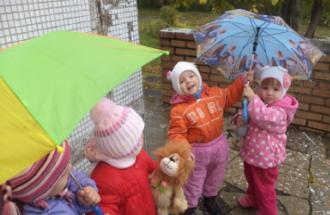 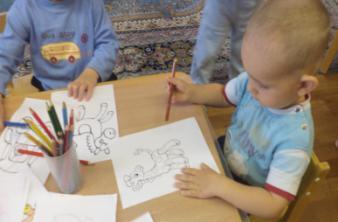 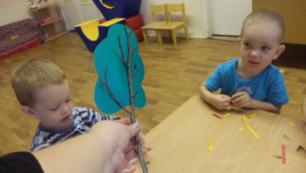 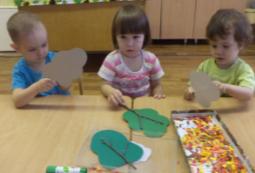 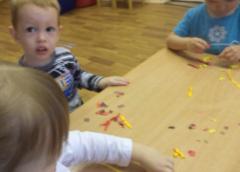 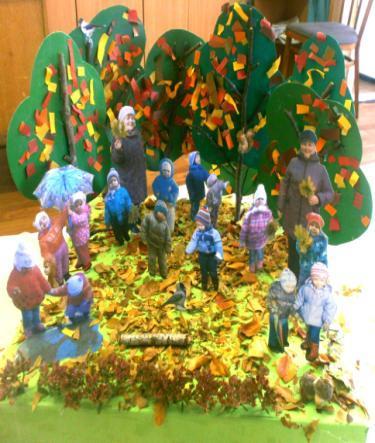 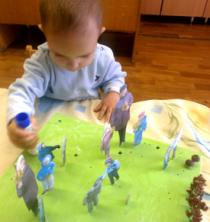 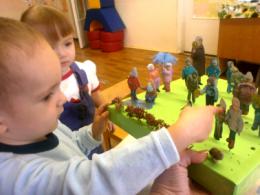 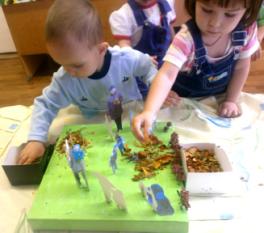 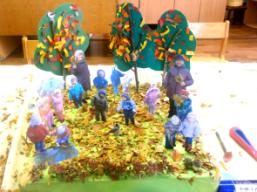 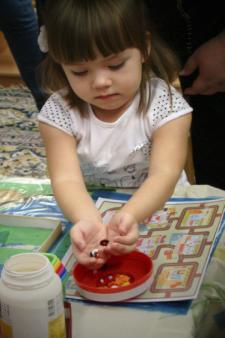 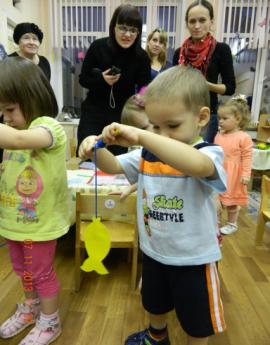 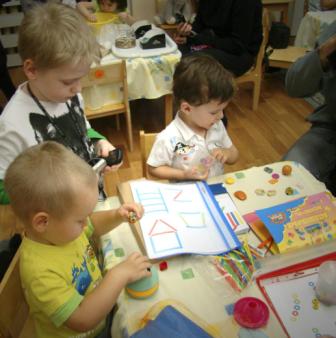 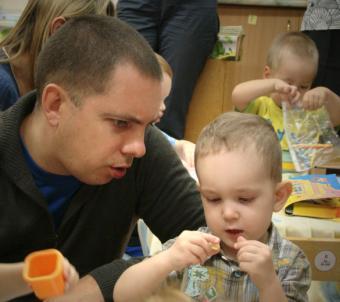 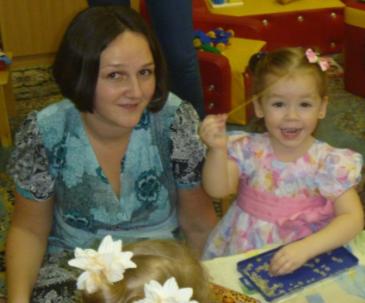 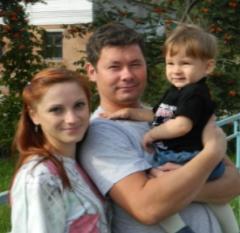 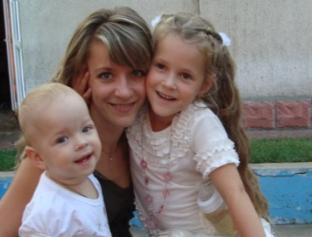 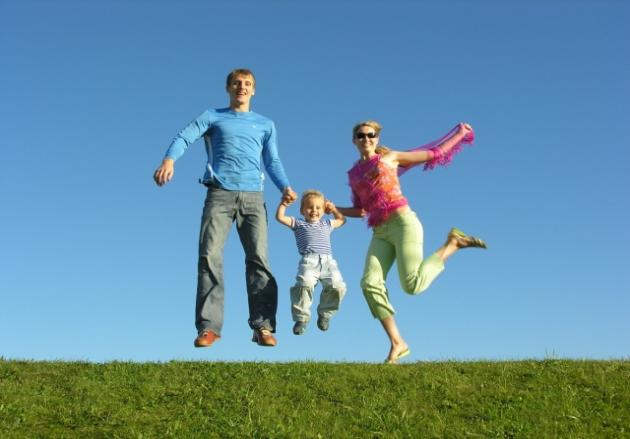 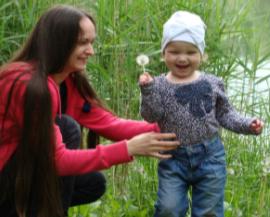 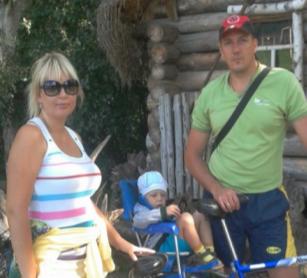 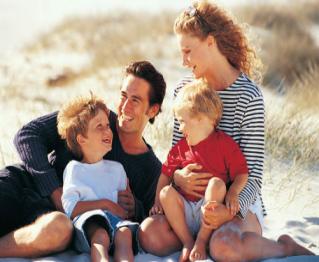 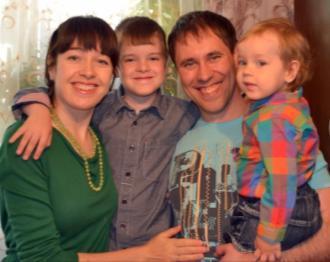 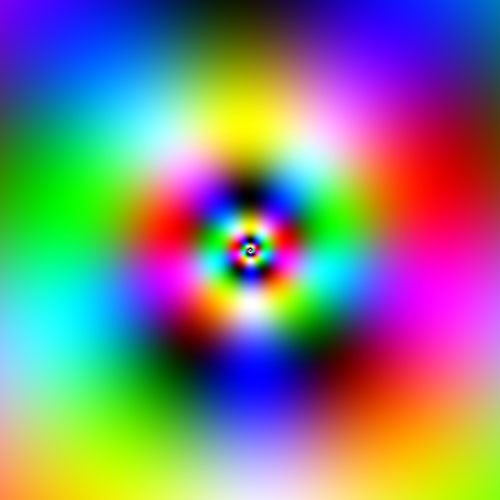 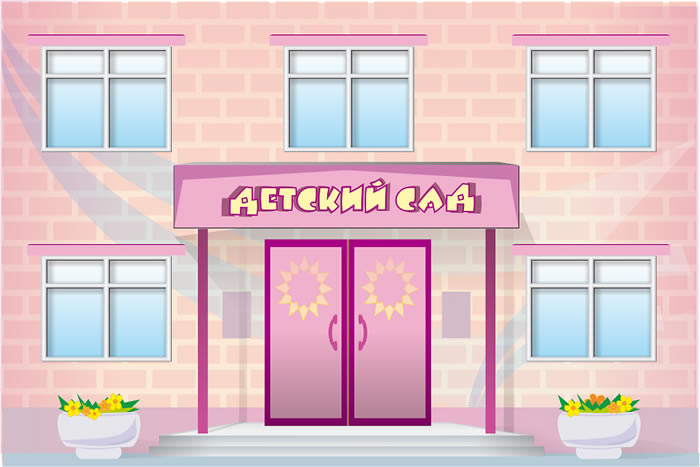 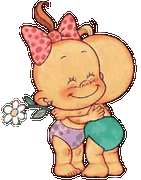 СПАСИБО ЗА ВНИМАНИЕ!